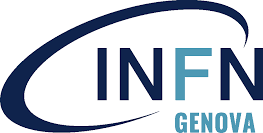 TUTORIAL DAYS 2022
Installazione e package management  di sistemi Windows
E.Salvo
TUTORIAL DAYS di CCR 2022
01
02
Esigenze di setup dei client Windows
Tecnologie scelte e processo di installazione
03
Cos'è Chocolatey
04
Pacchetti Chocolatey
Sommario
TEORIA
05
Licenze
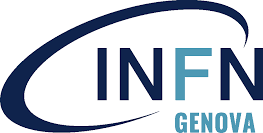 TUTORIAL DAYS di CCR 2022
06
07
Comandi principali di gestione dei pacchetti
Installazione di Chocolatey
08
Repository interni
in questa guida
09
Creazione di pacchetti ex novo
choco new, choco pack, esempio pratico  internalizzazione automatica  internalizzazione manuale
Sommario
PRATICA
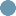 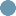 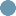 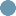 10
11
Modifica dei repository sui client
Ulteriori sviluppi
Esigenze di setup dei client Windows
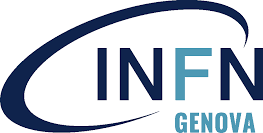 Configurazione delle macchine:  uniforme e replicabile;  flessibile;
(a seconda della destinazione d'uso e del tipo di hardware)
automatizzata, anche senza l’uso di GPO;
(se alcune macchine non possono essere messe in dominio, ad esempio alcuni notebook).

Lo scopo è garantire maggiore controllo, efficienza e sicurezza.
In passato, l'installazione di macchine Windows era gestita tramite imaging, un'operazione  laboriosa. Oggi, il processo è completamente automatico e prevede varie fasi, eseguibili anche  manualmente e separatamente, che consentono di installare e configurare automaticamente  macchine di diverso tipo e con diverse esigenze.
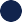 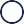 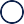 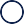 Tecnologie scelte e processo di installazione
Il sistema di netboot preesistente era configurato per installare solo macchine Linux:
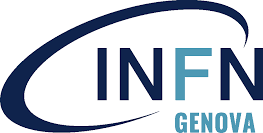 basato su PXELinux, poteva essere inadatto a un'installazione Windows
(p.e. era limitato riguardo la dimensione dell'immagine di installazione).

Il nuovo sistema è basato su iPXE, che presenta alcuni vantaggi:  supporta dimensioni di immagini maggiori
utilizza il protocollo https anziché tftp, più veloce e con migliore correzione dell'errore

iPXE carica WinPE, che, a seconda della configurazione di pre-install e di distribuzione scelte sul  server di install, sceglierà se e come lanciare il setup (tramite un autounattend.xml generato dal  server stesso), variando ad es. il partizionamento, l'edizione (Pro, Enterprise...) o l'inserimento in  dominio.

In post-install, viene scaricato (se in dominio automaticamente, tramite GPO) un sistema di script  (in gran parte basati su Chocolatey), che standardizzano applicazioni installate e impostazioni  secondo la distribuzione scelta, e rendono il sistema pronto all'uso. Questo passo è anche  eseguibile manualmente (ad es. su un notebook preinstallato).
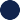 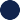 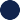 Tecnologie scelte e processo di installazione
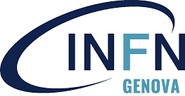 Selezione su server di install:  Immagine, pre-install, distribuzione
Immagine
WinPE
Linux ...
Pre-install
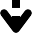 autounattend.xml
autounattend.xml
WinPE  prompt
Windows 10  Partizioni | Dominio | Utenti | ...
Windows 11  Partizioni | Dominio | Utenti | ...
Se in dominio la GPO automatizza
Download e avvio script di installazione
Distribuzione
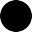 Workstation  ricercatori
...
PC	Notebook
Attivazione OS  Installazione applicazioni
Applicazione setting di registro
...
Cos'è Chocolatey
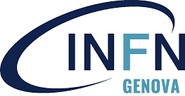 Un sistema di gestione di pacchetti (ispirato da yum e apt) che si basa internamente su  nupkg (ispirato da rpm) per l'installazione e l'aggiornamento di programmi e  funzionalità in modo automatizzato sui sistemi Windows.

Il suoi principali punti di forza sono:
L'utilizzo delle librerie di nuget (l'API che gestisce nupkg).  L'estendibilità tramite moduli powershell
Il community repository, sempre aggiornato,	che contiene quasi ogni applicativo di  libero uso	(attenzione alle licenze!).
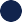 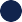 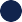 Pacchetti Chocolatey
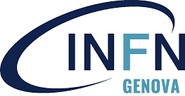 Pacchetto nupkg:
è composto da una serie di script e resource che concorrono a gestire (installare e  disinstallare) il software pacchettizzato.
diverso da pacchetti rpm o simili in ambiente Linux:
I pacchetti nei repository pubblici contengono quasi sempre solo gli script di  gestione, che recuperano l'installer vero e proprio scaricandolo dalla rete, di solito  su hosting di terze parti. Questo porta a un repository leggero, proprio perché  gestisce quasi esclusivamente meta-pacchetti.
Il mantenimento è dunque pressoché indolore specialmente in caso di installer msi,  molto comuni e standardizzati.
A meno di cambiamenti radicali nell'installer, gli script rimangono sostanzialmente  invariati e va sostituito solo l'installer.
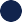 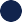 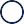 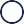 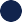 Licenze
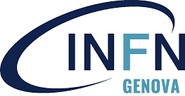 Chocolatey è disponibile con varie licenze.

Licenza gratuita:
liberamente utilizzabile in contesto aziendale  Estendibile con moduli powershell

Licenza business (lista non esaustiva):
Download di pacchetti (senza doverli effettivamente installare),  Ripacchettizazione automatica, utile alla creazione di un repository locale.
Software	installati	tracciati	anche	se	non	vengono	rimossi	tramite	chocolatey  (ricostruisce dinamicamente i metadati dei pacchetti installati)
Importazione	delle	applicazioni	installate	e	disinstallazione	di	esse	tramite  chocolatey
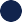 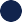 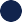 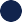 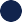 Installazione di chocolatey sulla macchina client
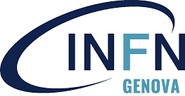 Solitamente	si	usa	il	comando	powershell,	che	scarica	lo	script	di	installazione	e	lo  esegue:
(chiaramente, va eseguito come amministratore della macchina)


Set-ExecutionPolicy Bypass -Scope Process -Force;  [System.Net.ServicePointManager]::SecurityProtocol =  [System.Net.ServicePointManager]::SecurityProtocol -bor 3072; iex ((New-Object  System.Net.WebClient).DownloadString('https://community.chocolatey.org/install.ps1'))
Oppure la versione per cmd.exe:

@"%SystemRoot%\System32\WindowsPowerShell\v1.0\powershell.exe" -NoProfile -InputFormat  None -ExecutionPolicy Bypass -Command "  [System.Net.ServicePointManager]::SecurityProtocol = 3072; iex ((New-Object  System.Net.WebClient).DownloadString('https://community.chocolatey.org/install.ps1'))"  && SET "PATH=%PATH%;%ALLUSERSPROFILE%\chocolatey\bin"
Comandi principali di gestione dei pacchetti
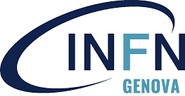 choco install <pacchetti>
Installa il/i pacchetti specificati. Se un pacchetto è già installato, anche una versione precedente a quella presente nei repository,  non verrà compiuta alcuna azione
choco uninstall <pacchetti>
Rimuove il/i pacchetti specificati
choco upgrade <pacchetti>
Installa il/i pacchetti specificati. Se un pacchetto è già installato, ma la versione sul repository è più recente, verrà eseguito lo script  di installazione del pacchetto presente sul repository, aggiornandolo
choco pin <pacchetto>
Fa in modo che un pacchetto non venga aggiornato automaticamente da choco upgrade all
choco pack
Compila un pacchetto in modo da renderlo fruibile in un repository
choco source <subcomando>
Per visualizzare (choco source list) aggiungere (choco source add), abilitare e disabilitare i repository da cui chocolatey recupera i  pacchetti
choco list [filtro]
Per cercare pacchetti sui repository, che in nome o descrizione contengano il filtro scelto
Il parametro <pacchetti> accetta una lista di pacchetti, oppure la keyword all che, in caso di upgrade o  disinstallazione, aggiorna o disinstalla tutti i pacchetti correntemente installati.
Esistono molti switch; quelli più usati sono -y (esegue il comando senza chiedere conferma) e --force  (lo esegue anche in caso di errore, ad esempio esegue un install anche se il pacchetto risulta già  installato).
Repository interni
Normalmente il pacchetto contiene, nei repository pubblici, solo gli script di gestione  che vengono richiamati dai comandi chocolatey; è dunque un metapackage.
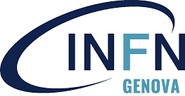 Quando	vogliamo	far	funzionare	chocolatey	all'interno	di	una	rete	locale,	in	alcuni  condizioni è necessario un repository interno di pacchetti, ad esempio se serve:
la distribuzione interna di software non disponibile sui repository pubblici  l'installazione su client che non possono raggiungere la rete esterna

Nel primo caso si può effettuare il packaging degli installer all'interno dei pacchetti,  abilitando anche i repository pubblici per recuperare pacchetti liberamente disponibili.  I	repository	pubblici	applicano	anche	politiche	di	rate	limiting	per	impedirne	l'uso  troppo intensivo da parte dei client.

In ogni caso può essere necessario costruire un repository interno alla propria rete, e  saper modificare e creare pacchetti.

L'operazione di conversione di un pacchetto pubblico contenente solo script, a quella di  un pacchetto ad uso locale contenente anche gli installer, è detta internalizzazione.
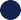 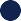 Repository interni
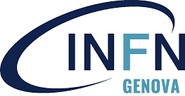 Negli esempi ci riferiremo a uno share SMB, la soluzione più semplice (specialmente se  si ha a disposizione un Dominio Windows), utilizzabile inserendo in una unica directory  condivisa tramite SMB i pacchetti nupkg.
Non offre indicizzazione ed altre feature avanzate; è consigliabile utilizzarla (secondo  la documentazione ufficiale) solo fino all'hosting di 500 pacchetti.

Per un'uso più intensivo, ci sono soluzioni di diverso tipo; quelle principali sono basate  su un web service; fra queste, in ambiente IIS è disponibile Nuget.Server.
Per web server diversi, è disponibile ad esempio Php Nuget (open source).  Altre soluzioni sono offerte dal progetto Chocolatey con licenza Business.

La directory che indicheremo negli esempi è:
\\w2ksrv6\Software\WindowsNetInstall\chocolatey
Ovvero quella che è attualmente in uso nei nostri sistemi.
Creazione di pacchetti ex novo
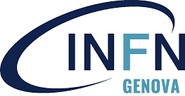 La creazione di pacchetti è gestita dal comando choco new e dal comando choco pack.
Choco new: I template
Un template è un set di script di installazione generici, che, dati i parametri forniti al comando
choco new <pacchetto> [<opzioni>] [<proprietà=valore>...]
vengono configurati, generando un pacchetto (struttura di directory e file) pronto per essere  compilato, a meno dell'inclusione dei resource necessari (installer .exe o .msi, archivi .zip ...).
Il pacchetto è in genere composto da un file .nuspec, contenente metadati, e da una directory
tools, contenente gli script di gestione ed i resource.  Alcune proprietà per il comando choco new:
packageversion  maintainername  maintainerrepo  installertype
url (Il path dell'installer, che può essere incluso nel pacchetto o un URL)  url64
silentargs (Argomenti da passare all'eseguibile dell'installer; utile a lanciare l'installazione in background;  variano secondo il tipo di installer)
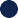 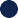 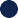 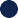 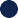 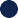 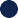 Creazione di pacchetti ex novo
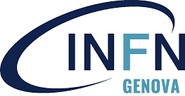 Il nome del pacchetto, usando il template di default, è automaticamente ciò che chocolatey si  aspetterà di trovare nelle chiavi di disinstallazione nel registro di sistema, come Display Name;  va quindi scelto con cura.
Alcune opzioni:
--template, -t : seleziona uno specifico template (se non viene fornita, viene usato il  template generico di base)
--buildpackage : tenta di compilare il pacchetto immediatamente dopo averlo creato dal  template.
I template già pronti, che coprono la maggior parte dei casi d'uso, sono installabili direttamente  dal repository pubblico; In particolare si segnalano:
msi.template per la creazione di pacchetti basati su installer .msi.
zip.template per la creazione di pacchetti basati su un archivio zip contenente eseguibili e  dati.

Al  termine   dell'installazione,   i metadati   e   la   directory   tools  vengono   copiati   in
%programdata%\chocolatey per poter riutilizzare gli script. Gli eseguibili vengono inoltre  creati shim (symlink che redirezionano anche dll e percorso di esecuzione), e vengono collegati  nello Start Menu. Se alcuni file non vanno archiviati (ad es. se sono installer internalizzati), va  creato in tools un file vuoto con lo stesso nome del file seguito da .ignore.
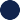 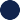 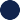 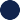 Creazione di pacchetti ex novo
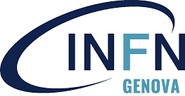 Esempio: creazione del pacchetto OpenWebStart
Creiamo un pacchetto che installa l'applicativo OpenWebStart, di cui abbiamo l'installer (in  formato exe). Creiamo lo scheletro di un pacchetto (file e directory necessari), con template  standard, con il comando choco new:
choco new OpenWebStart --version 1.3.2 silentargs="T-qT"
url="T${toolsDir}\OpenWebStart_windows-	x64_1_3_2.exeT"  installertype=exe
Il parametro -q verrà fornito all'eseguibile per farlo installare in modo silenzioso, sapendo  che tipologia di installer è (in questo caso, Install4j) e quindi quali parametri accetta .
Entriamo poi nella directory tools, e modifichiamo il file chocolateyinstall.ps1, sostituendo  gli apici singoli in doppi alla riga:
$url = "${toolsDir}\OpenWebStart_windows-x64_1_3_2.exe" # download url,
HTTPS preferred
Questo abilita l'espansione delle variabili in powershell.
Creazione di pacchetti ex novo
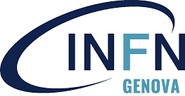 Esempio: creazione del pacchetto OpenWebStart  Adesso modifichiamo chocolateyuninstall.ps1; la riga  silentArgs	= "/qn /norestart"
in origine per installer .msi, diventerà
silentArgs	= "-q"
Rendendo silenziosa anche la disinstallazione, per un installer di tipo Install4j.
La variabile $toolsDir viene definita in testa allo script di installazione, e fa riferimento alla  cartella tools interna al pacchetto, dove copiamo il file dell'installer  (OpenWebStart_windows-x64_1_3_2.exe).
Per evitare che l'installer venga archiviato e venga creato uno shim, creiamo nella directory
tools il suo file .ignore, ovvero OpenWebStart_windows-x64_1_3_2.exe.ignore.
La creazione del pacchetto è conclusa, va quindi compilato ed inserito nel repository.
Creazione di pacchetti ex novo
Choco pack: compilazione del pacchetto
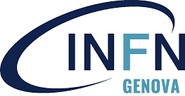 Nella directory del pacchetto appena creata va eseguito il comando di compilazione

C:\chocorepo>cd openwebstart  C:\chocorepo\openwebstart>choco pack

Se tutto va a buon fine, verrà creato un file di nome openwebstart.1.3.2.nupkg pronto  per essere inserito sul repository.
Internalizzazione automatica di pacchetti pubblici
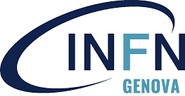 Se la licenza a disposizione è di tipo business, il client implementa l'internalizzazione  automatica di pacchetti dei repository pubblici, la ricompilazione (tranne che in casi  peculiari di script altamente customizzati) ed il push verso il repository locale.

In caso di un repository SMB il comando è semplicemente
choco download <pacchetto> --internalize --resources-location
\\path\repository\locale

La licenza business è quindi interessante, ad esempio, nel caso che ci sia il bisogno di  avere a disposizione un repository con molti pacchetti pubblici completamente  internalizzati.
Internalizzazione manuale
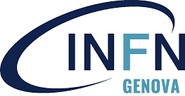 Per	internalizzare	un	pacchetto	pubblico,	senza	licenza	business,	procediamo	manualmente.	Il  procedimento è simile a quello di creazione ex novo, con alcune differenze.
E' possibile scaricare manualmente i pacchetti dal sito del repository comunitario, ma se il numero  di pacchetti è grande, è più pratico:
installarli in massa utilizzando chocolatey install
recuperarli	poi	dalla	cache	di	chocolatey,	ripacchettizzarli	e	caricarli	sul	repository	interno  (internalizzarli).
Per	prima	cosa,	scaricare	e	installare	il	pacchetto	scelto.	In	questo	esempio,	ho	deciso	di  internalizzare manualmente il pacchetto "firefox":
choco install firefox -y
Ricompilazione
Il pacchetto verrà poi a trovarsi in cache, nella directory:
%programdata%\chocolatey\lib\firefox
Il file .nupkg è quello che andremo a manipolare per poi inserirlo nel nostro repository; E' un file zip,  scompattiamolo.
Eliminiamo le cartelle _rels, packages, e il file [Content_Types].xml. Questi vengono creati durante  il choco pack e vanno rigenerati.
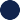 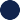 Internalizzazione manuale
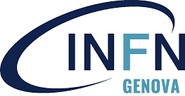 Come nel caso della creazione di pacchetto ex novo, dovremo aprire lo script di  installazione (chocolateyinstall.ps1) e modificare gli URL a cui recuperare gli  installer, utilizzando la variabile $toolsDir per indicare la directory tools all'interno  del pacchetto.

Gli eseguibili verranno poi inseriti nella directory tools, assieme ai file .ignore .

Adesso, aprire il file .nuspec per modificare eventuali tag (ad esempio, il numero di  versione, o inserire il nome del maintainer interno).
A questo punto, invocare choco pack tramite un command prompt.
Modifica dei repository sui client
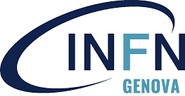 Proseguendo usando il pacchetto appena creato, la procedura è la seguente:
Aggiungiamo il repository interno al nostro client, con priorità più alta rispetto al repository  pubblico (che ha 0):
choco source add -n internal -
s"\\w2ksrv6\Software\WindowsNetInstall\chocolatey" --priority=100
Per testare il nuovo pacchetto, esso va installato.
Installiamo il pacchetto in modalità verbosa per verificare che tutto sia in ordine
C:\>choco install Firefox -y --verbose
[...]
Copying Firefox
from TC:\ProgramData\chocolatey\lib\Firefox\tools/FirefoxSetup105.0.1-  64.exeT
Hashes match.  Installing Firefox...  [...]
The install of firefox was successful.
Software installed to TC:\Program Files\Mozilla FirefoxT
Il software è stato quindi installato correttamente dal repository locale (notare la struttura di  directory specifica del nostro script).
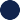 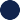 Successivi sviluppi
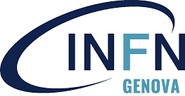 Chocolatey Automatic Package Updater Module  Chocolatey package provider for Puppet

Dubbi e domande?